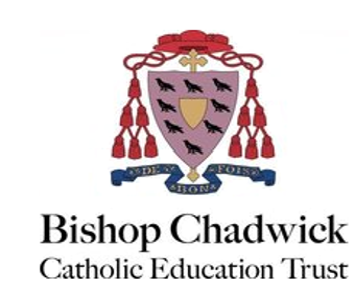 Year 3 Autumn Scheme of Learning
Year 3
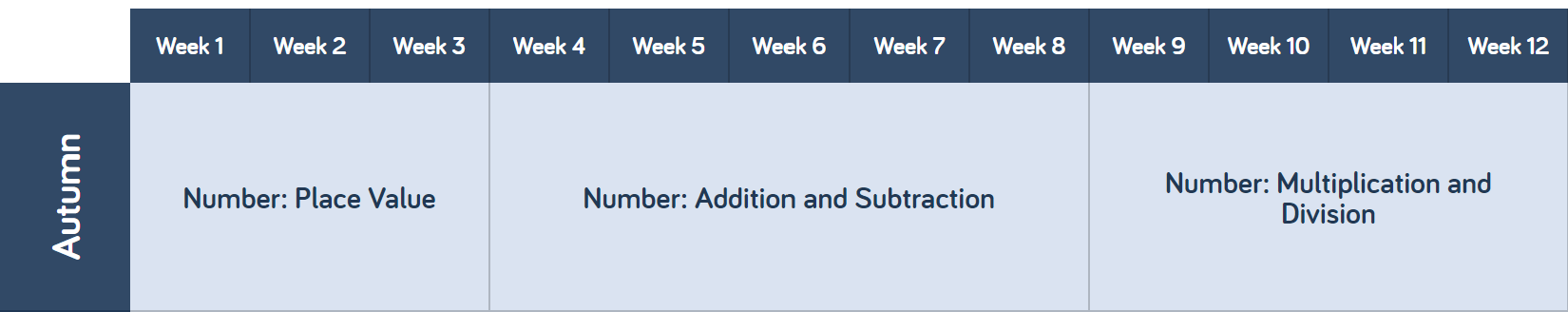 Year 3
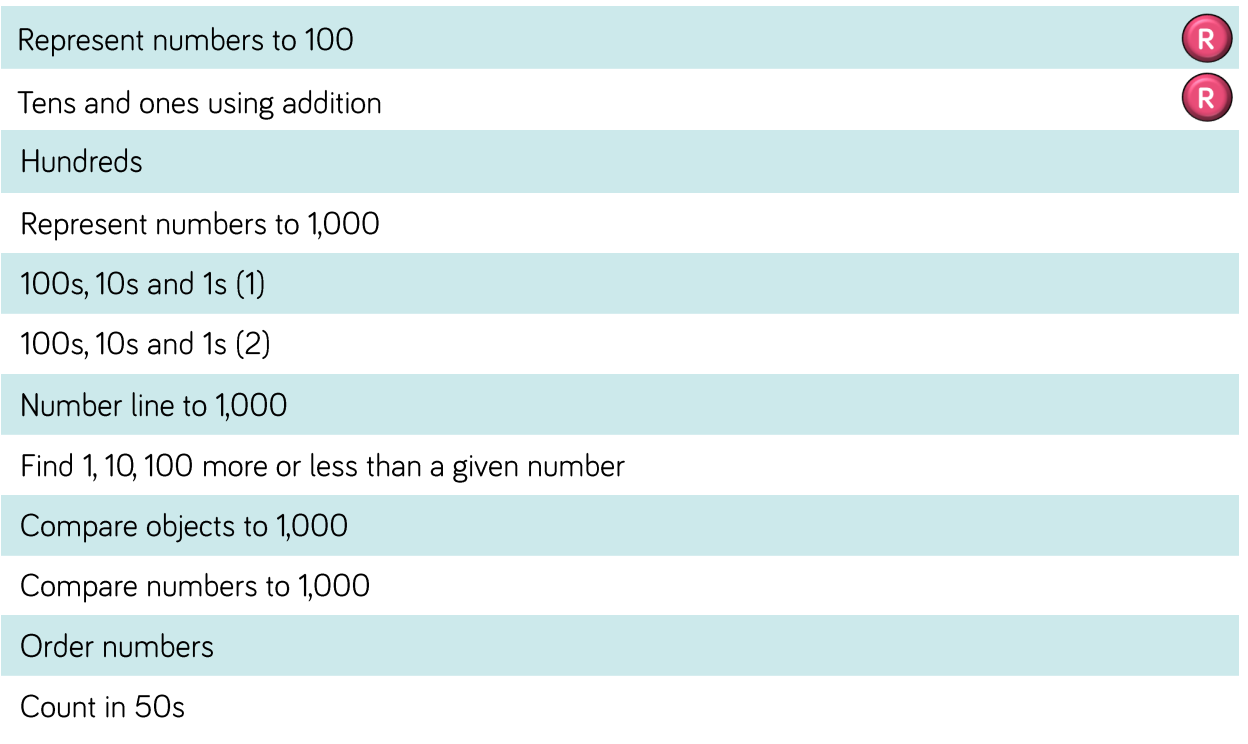 Year 3
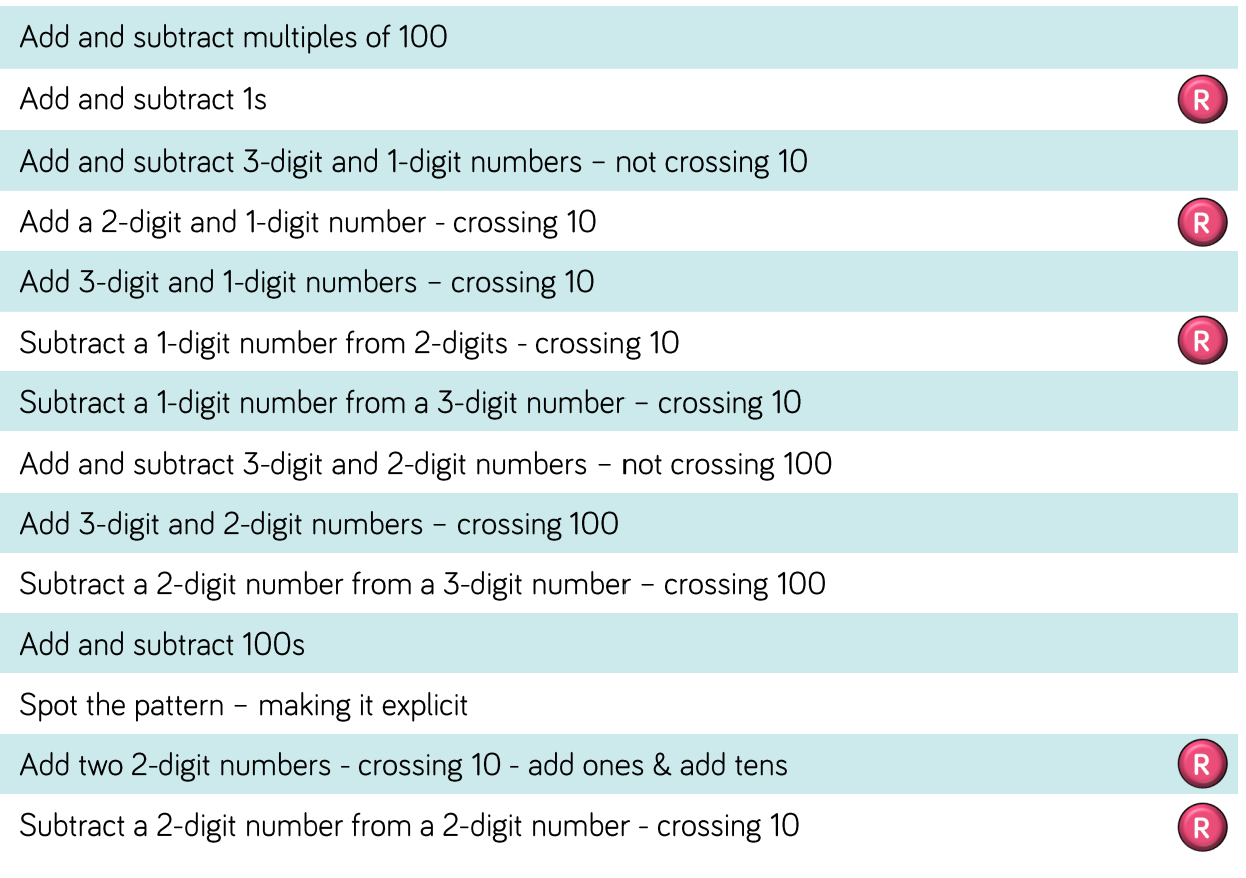 Year 3
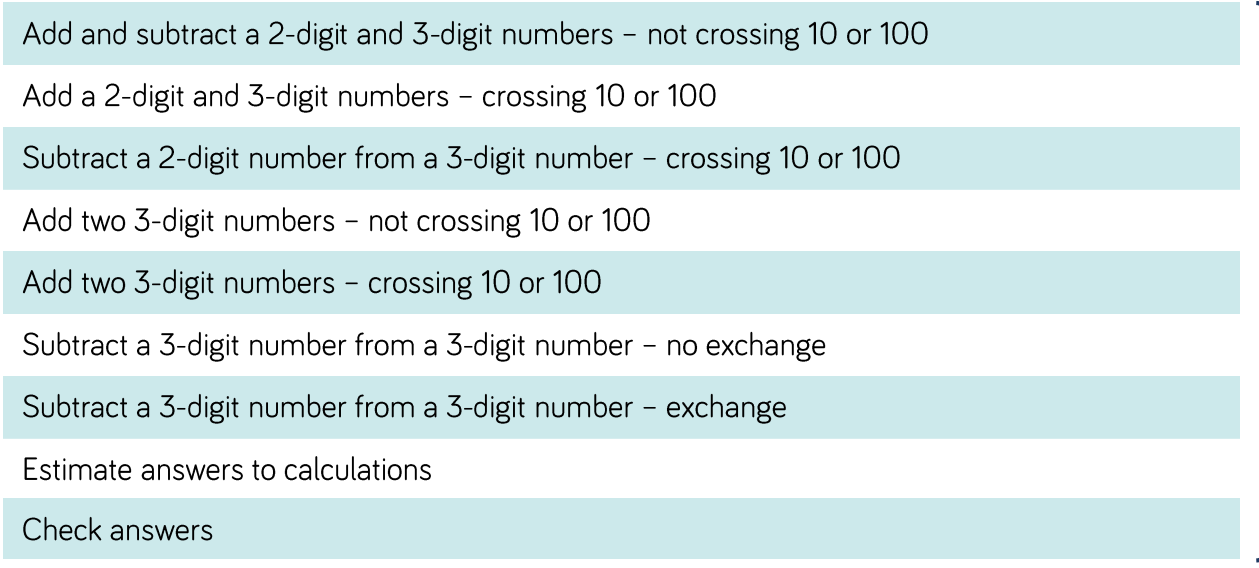 Year 3
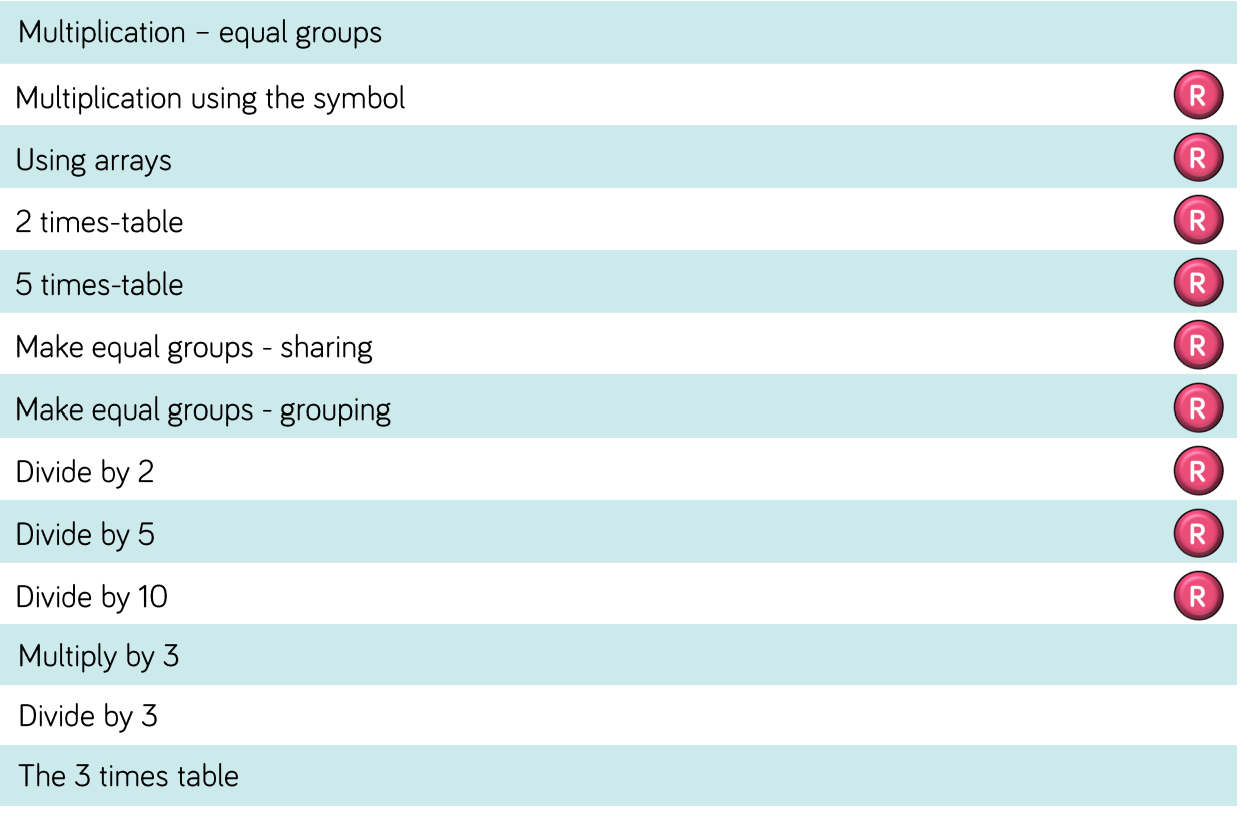 Year 3
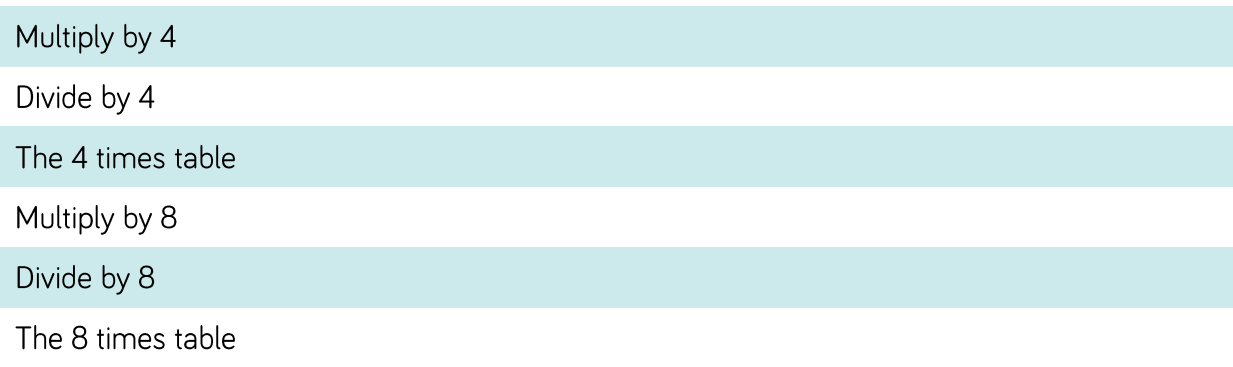